GHG Mission Portal
Powered by the CEOS MIM Database

ceos.org/ghg
S. Ward (ESA MIM Team)
SIT Technical Workshop 2023 
18th - 19th October 2023, ESA/ESRIN
Context
Need for greater awareness of current and planned missions to ensure continuity and coordination
IMEO Roadmap
GHG Task Team

ESA MIM Team cooperation with incoming SIT Chair team (JAXA) to develop a portal that summarises all known CO2 and CH4 observing missions - public, private and NGO

Builds on the IMEO and JPL spreadsheets

Technical support from GHG TT - thanks! (Dave, Mark, John, Yasjka…)
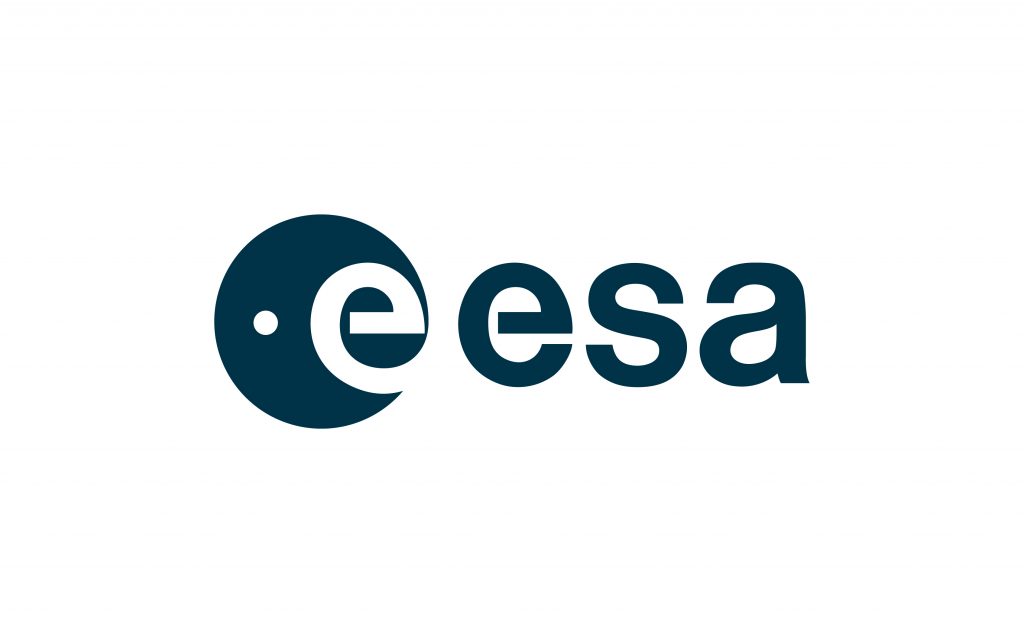 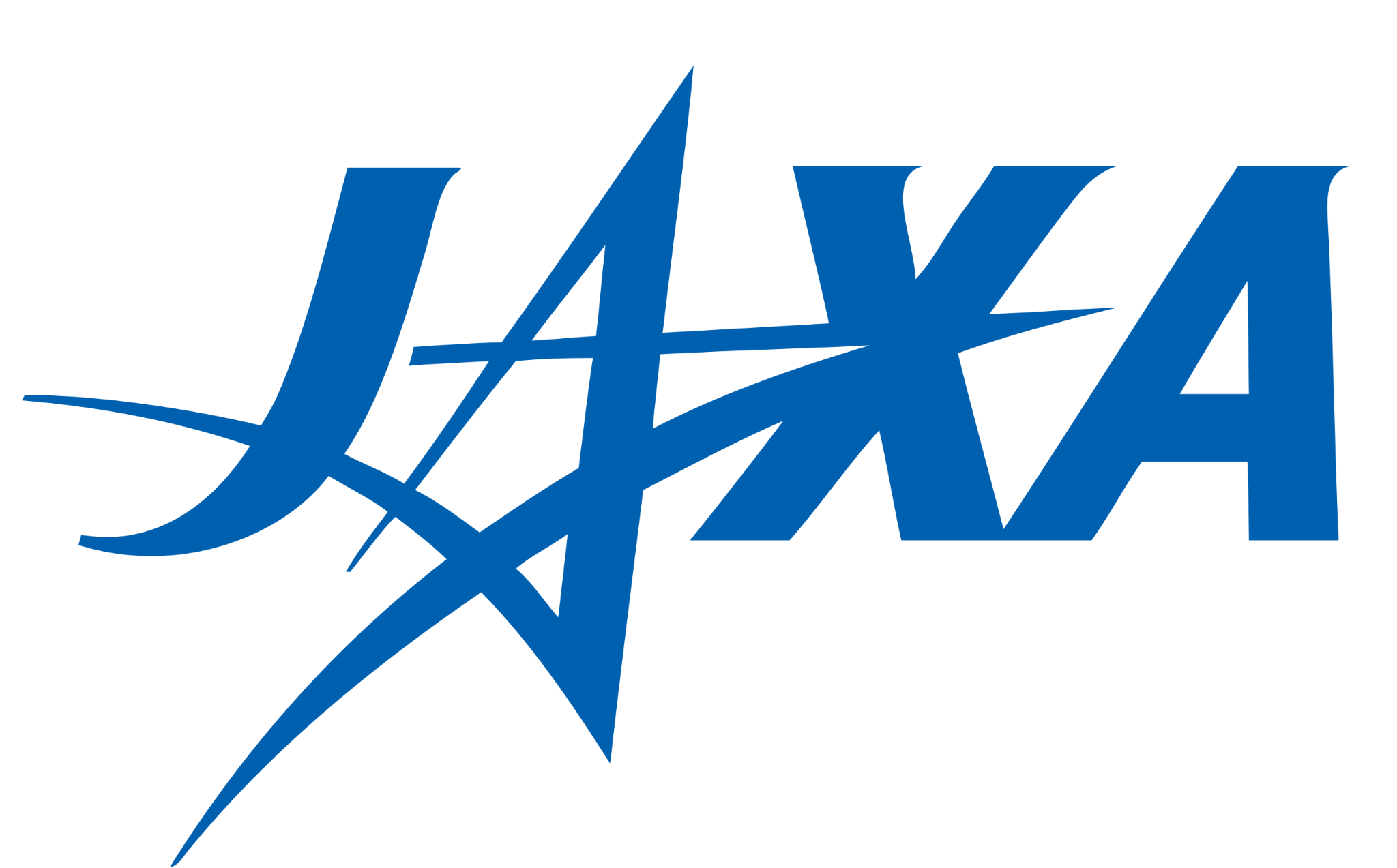 ceos.org/ghg
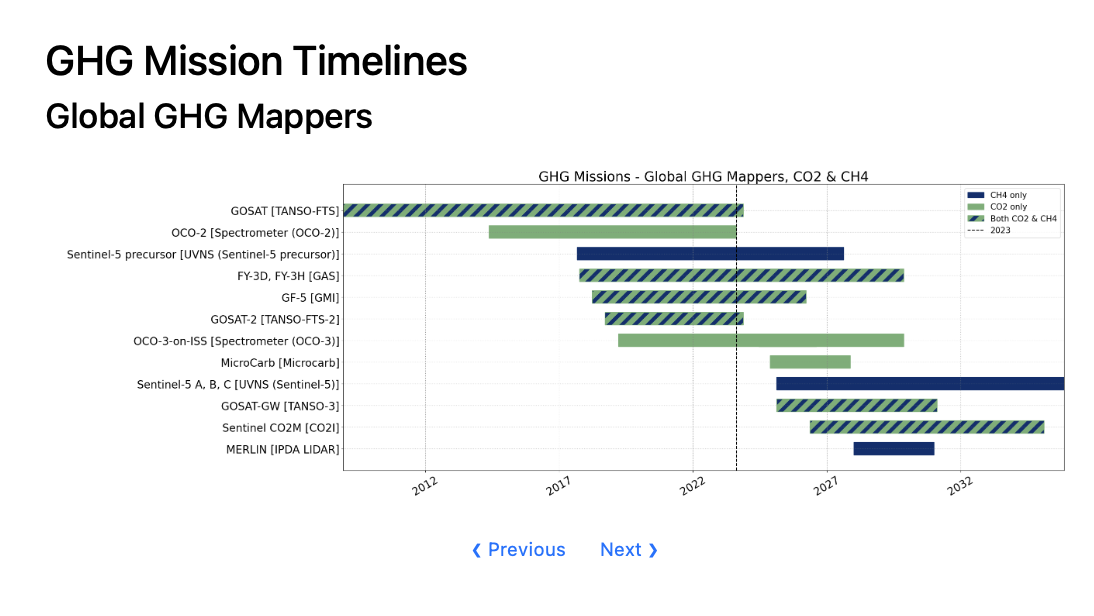 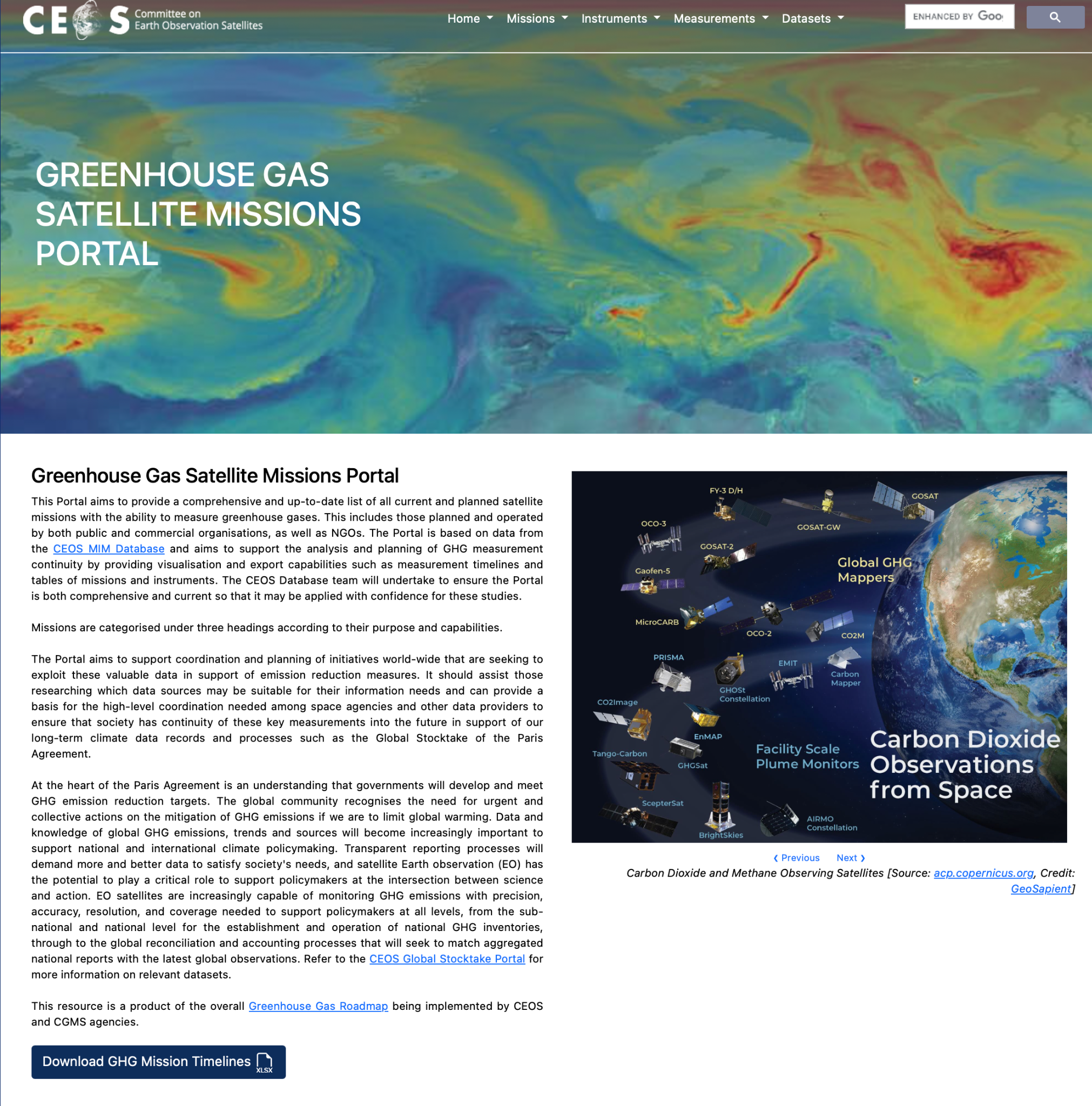 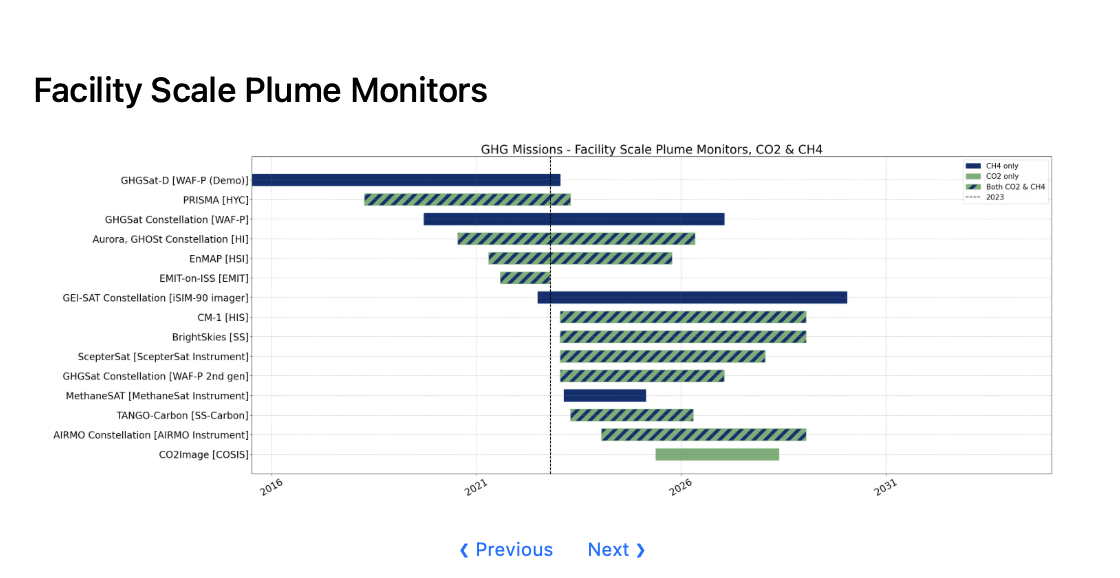 ceos.org/ghg
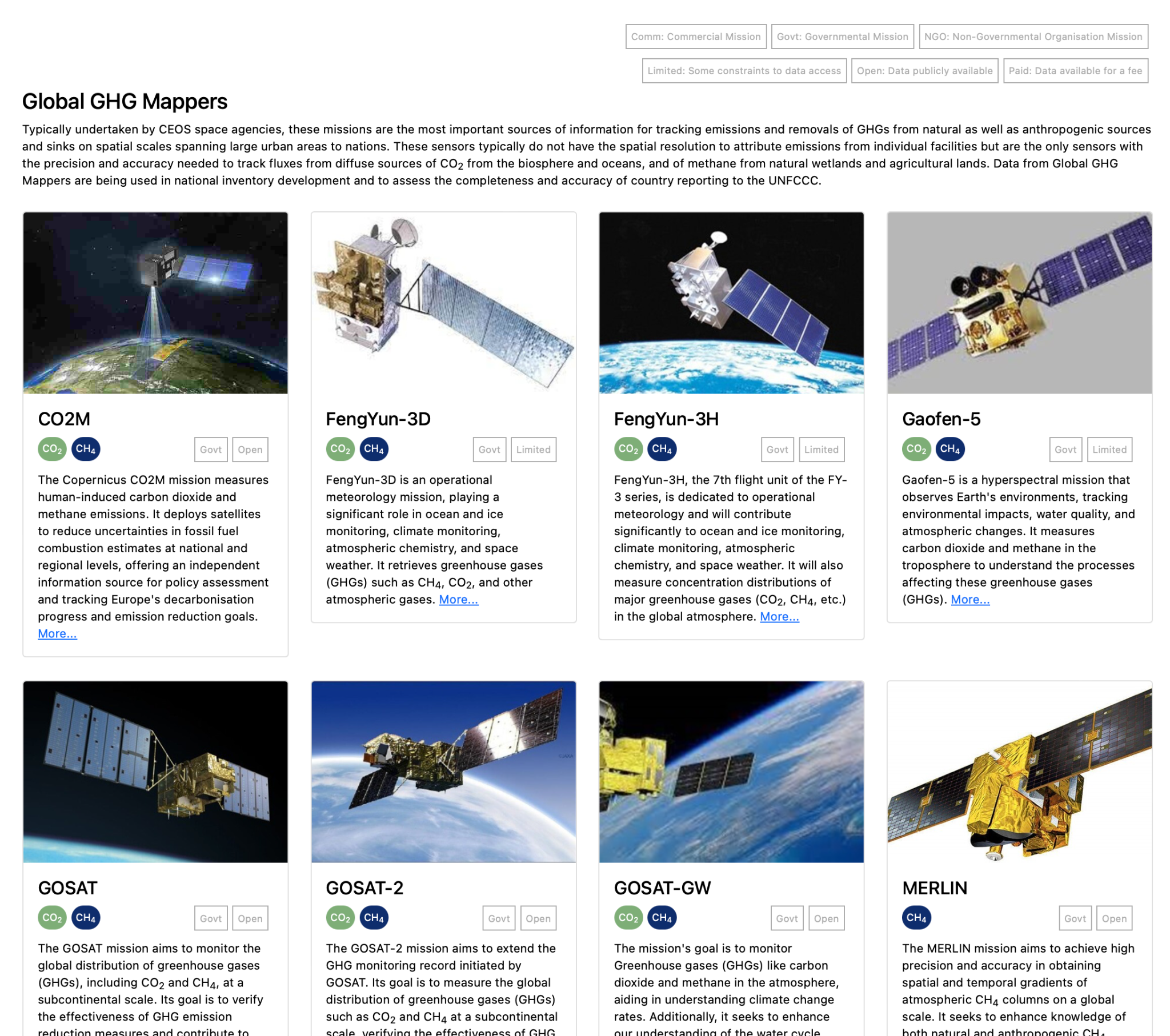 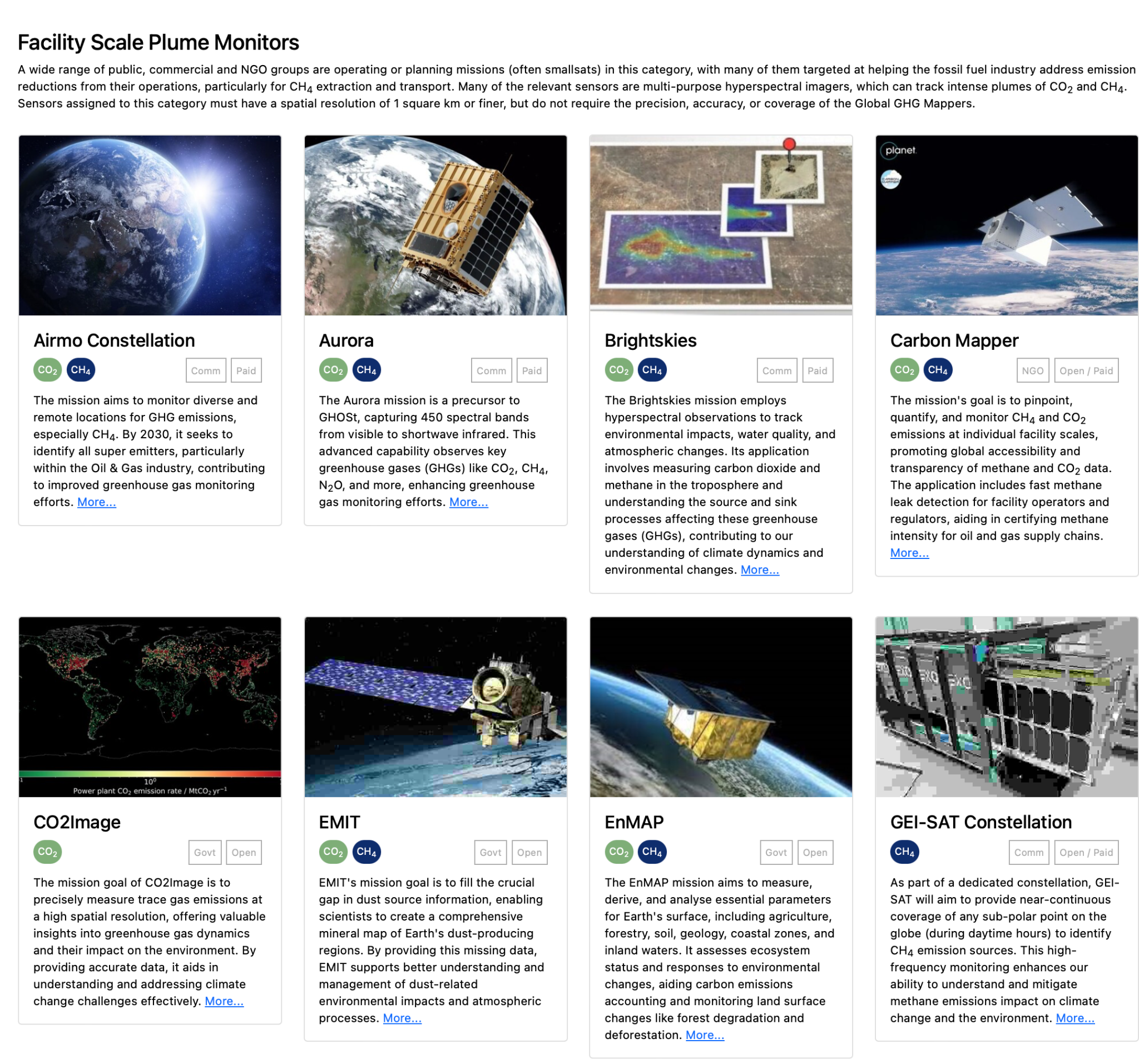 ceos.org/ghg
Global GHG Mappers (usually public)
Facility Scale Plume Monitors (mixed)
Operational Sounders 
Links through to MIM profile for each
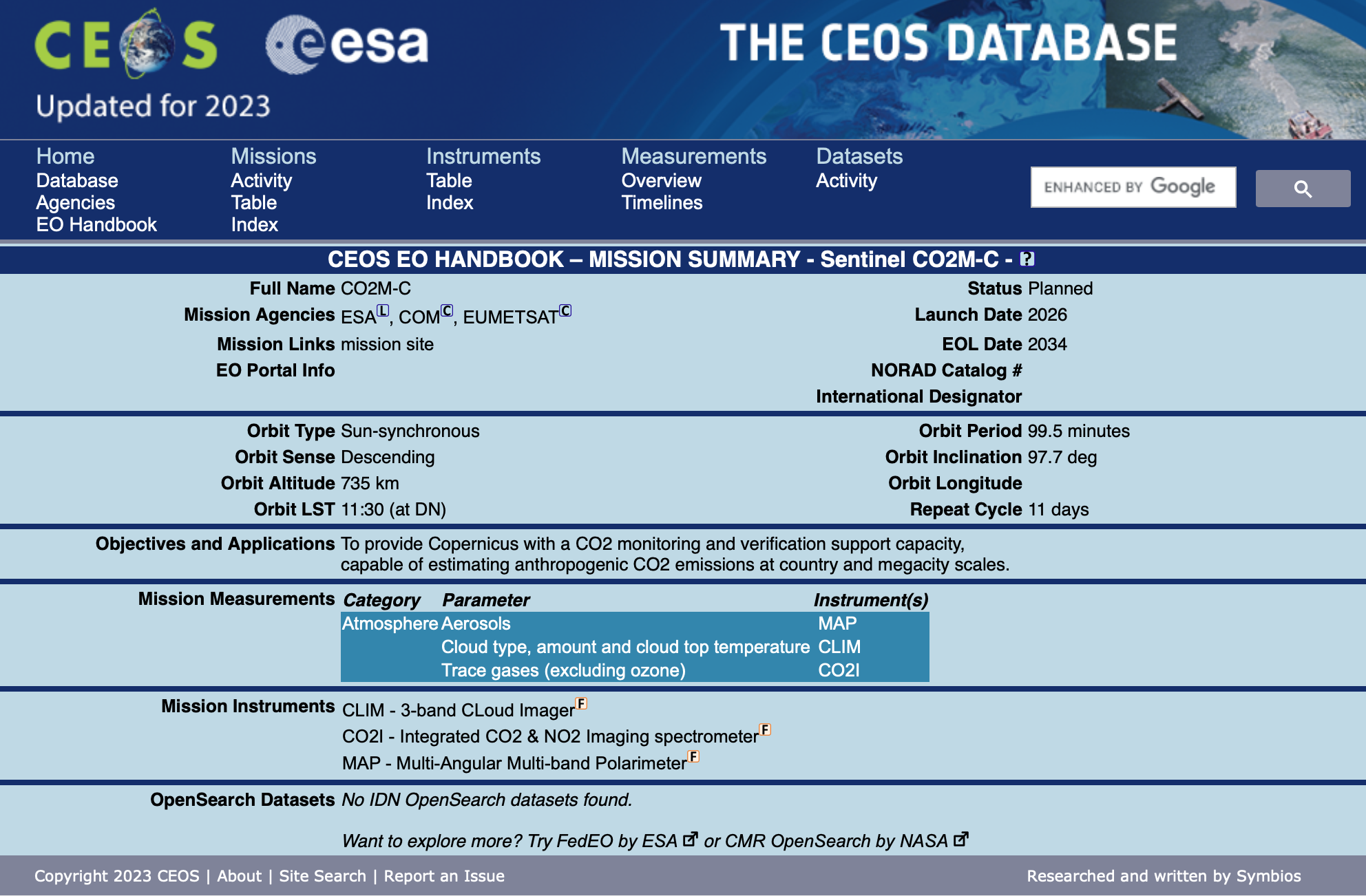 Already in use!
Being deployed in the IMEO Roadmap document
Great feedback from GHG TT - already reflected
Further comments and updates welcome
Ready to demo at COP-28 and beyond
Seeks to help explain the role of different mission types and the CEOS missions in particular in context of public/NGO missions


ceos.org/ghg
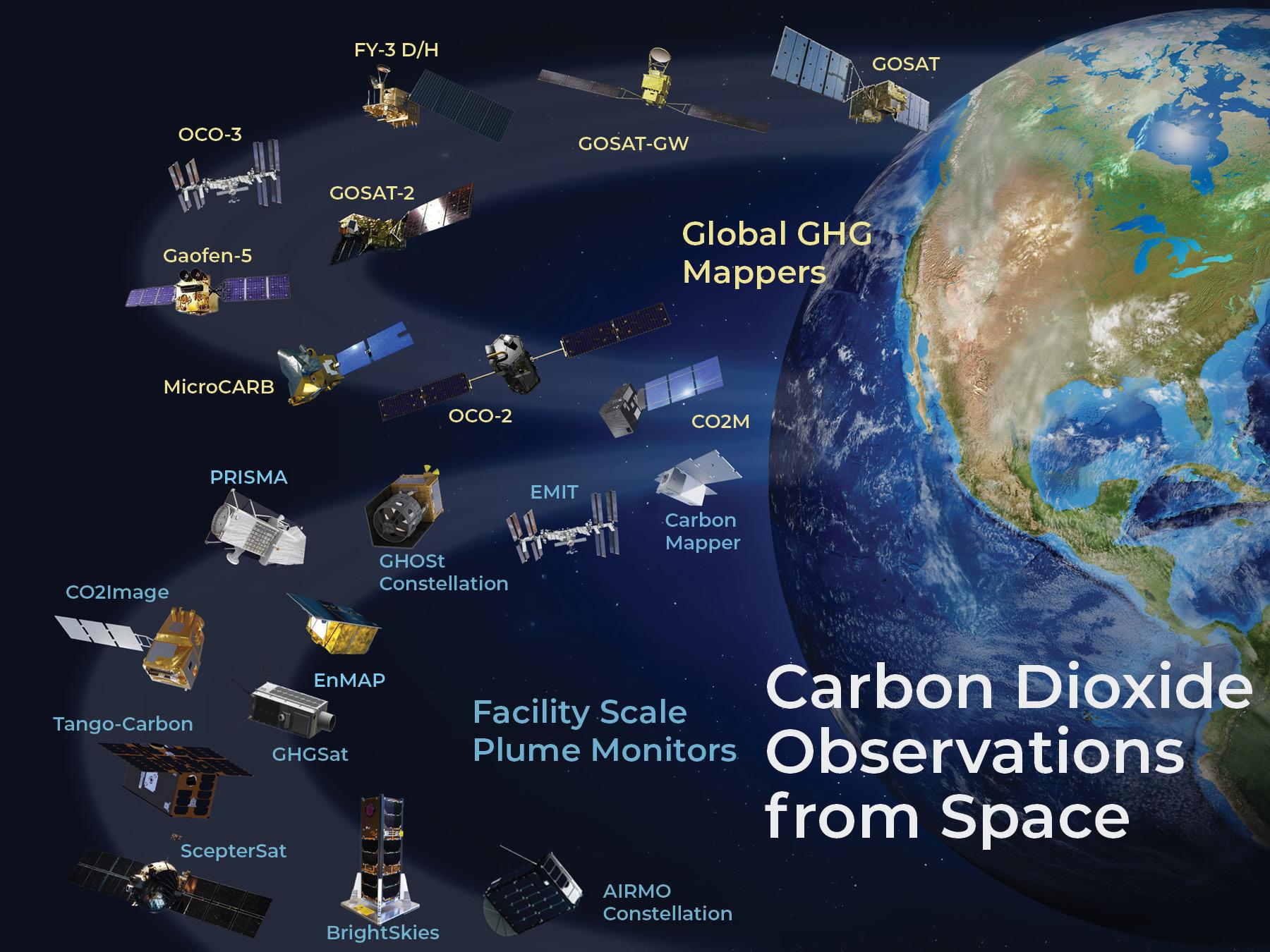 Thanks!
ceos.org/ghg
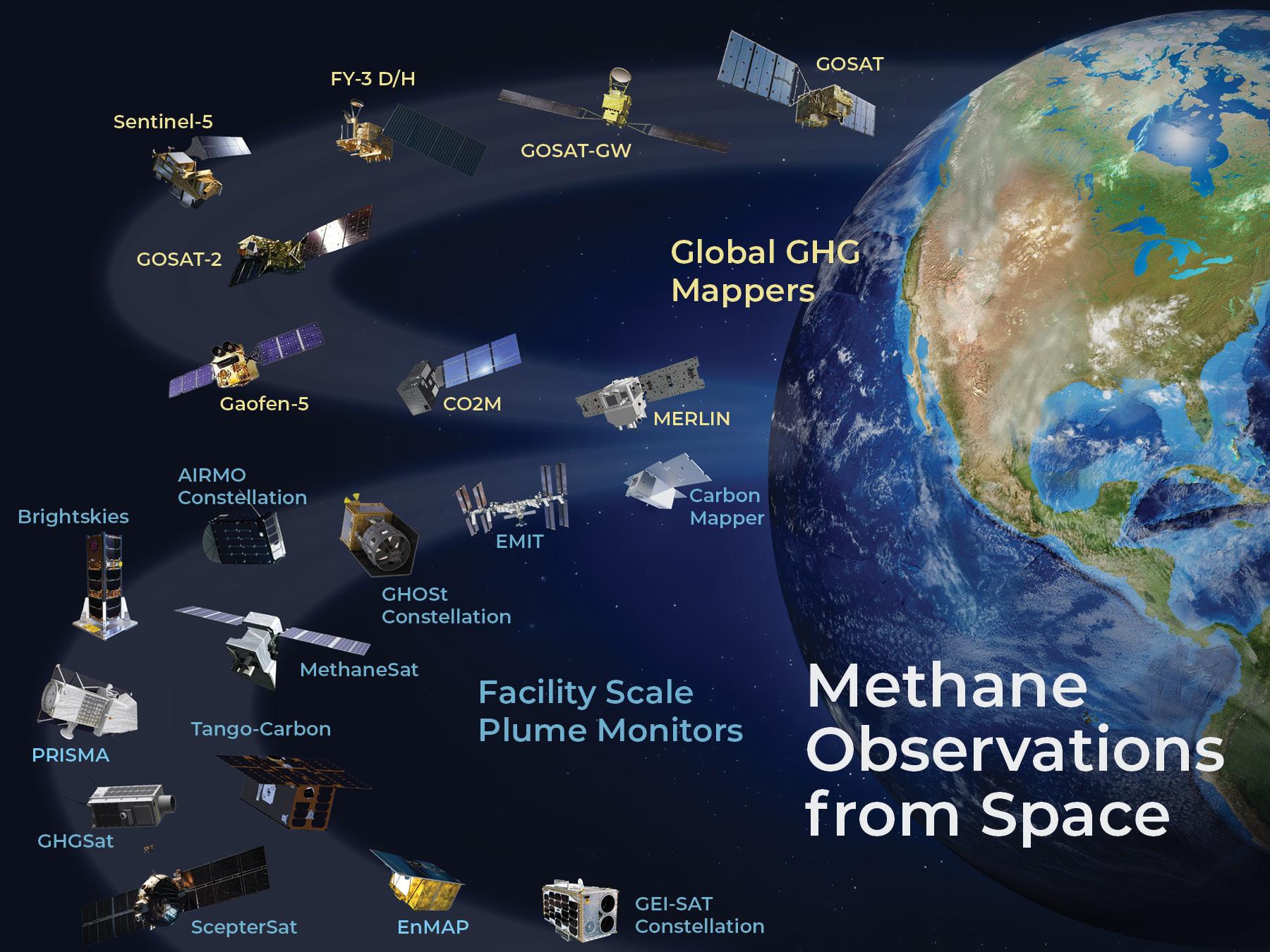 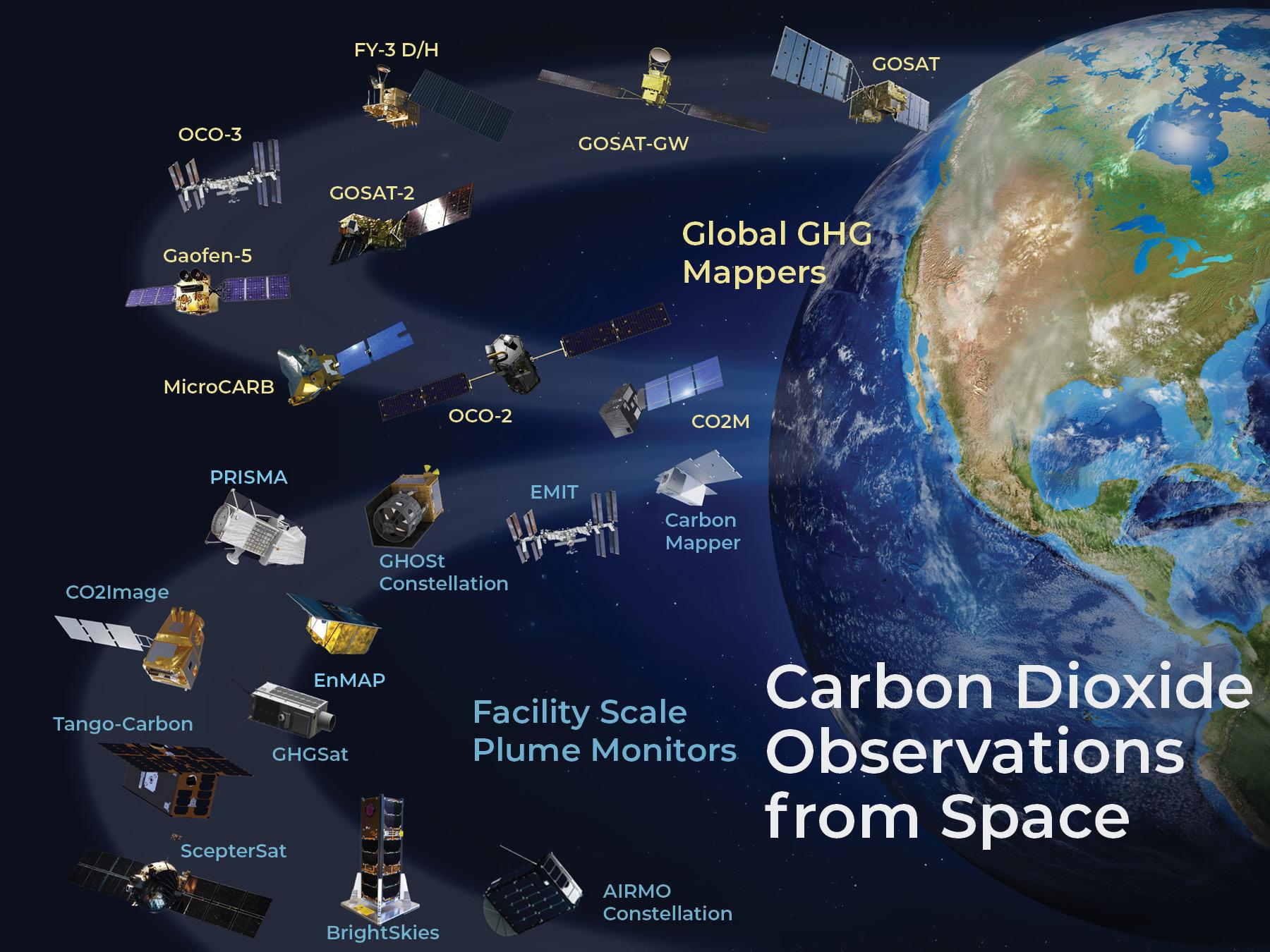